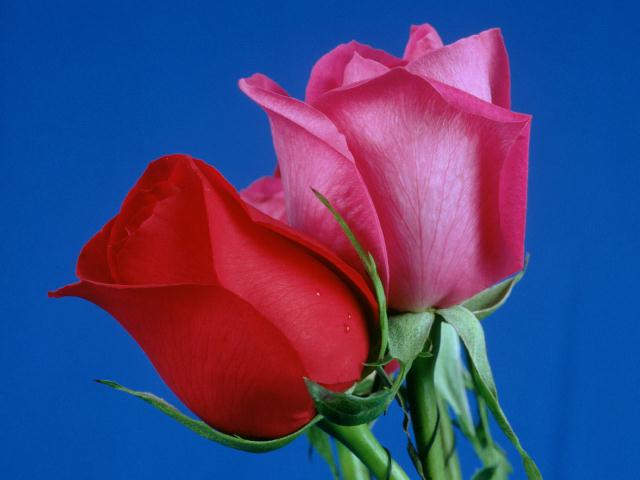 স্বাগতম
শিক্ষক পরিচিতি
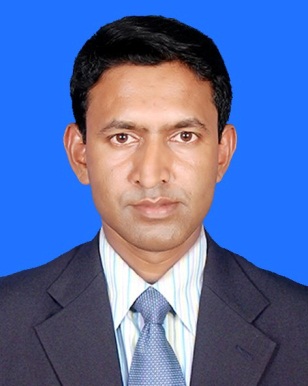 মুহাম্মদ মোস্তফা কামাল
সহকারী শিক্ষক (কম্পিউটার)
পাকুটিয়া পাবলিক স্কুল এন্ড কলেজ
ঘাটাইল, টাংগাইল।
পাঠ পরিচিতি
শ্রেণী-৭ম
বিষয়- বাংলদেশ ও বিশ্ব পরিচয়
অধ্যায়- পাঁচ
সময়- ৫০ মিনিট
তারিখ-০৮-০৯-২০১৫
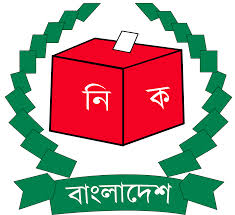 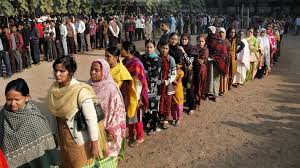 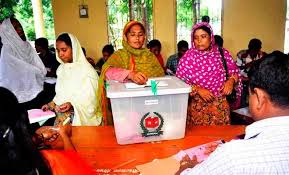 বাংলাদেশের নির্বাচন ব্যবস্থা
শিখনফল
এই পাঠ শেষে শিক্ষার্থীরা-
নির্বাচন কাকে বলে বলতে পারবে।
নির্বাচন পদ্ধতি ব্যাখ্যা করতে পারবে।
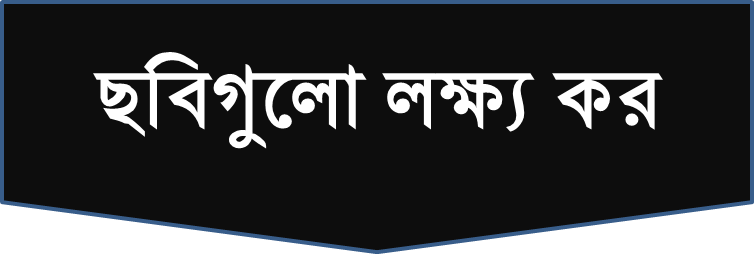 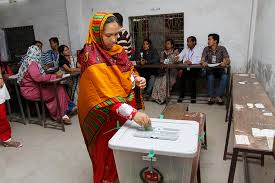 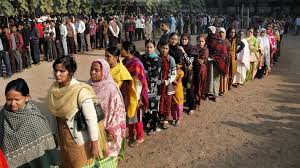 একক কাজ
নির্বাচন কাকে বলে?
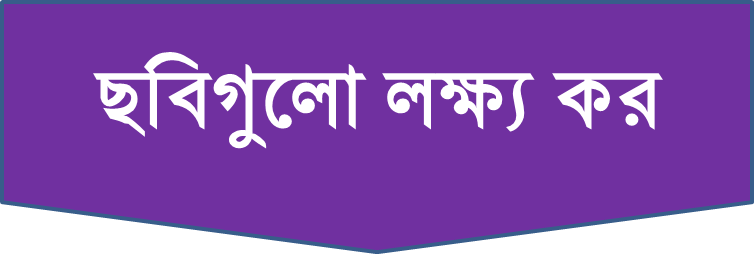 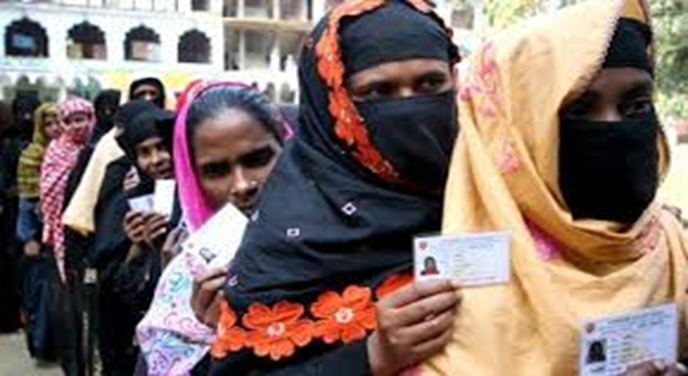 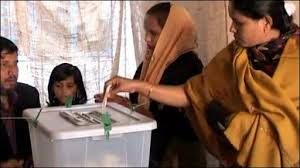 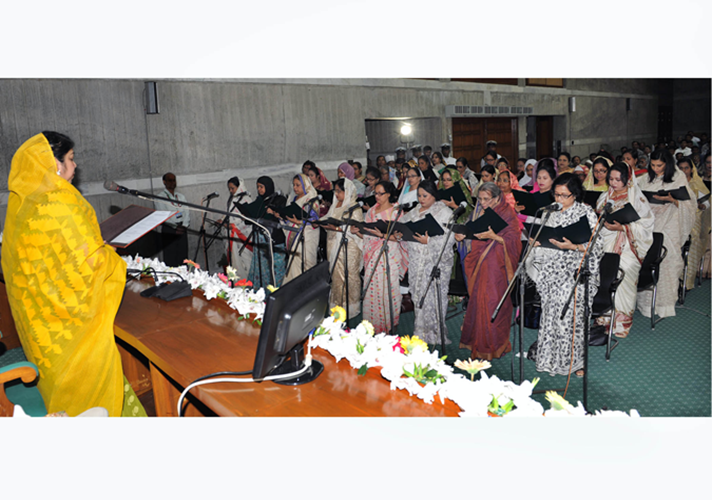 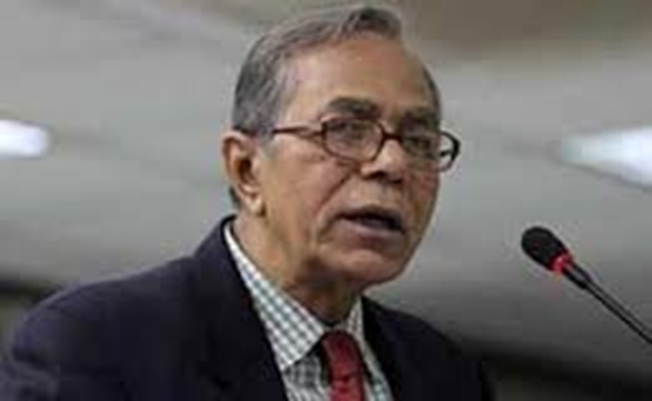 দলীয় কাজ
প্রত্যক্ষ ও পরোক্ষ নির্বাচন পদ্ধতির  পার্থক্য নির্ণয় কর।
মূল্যায়ন
কোন পদ্ধতিতে রাষ্ট্রপতি নির্বাচন করা হয়।
ইউনিয়ন পরিষদের নির্বাচন কোন পদ্ধতিতে করা হয়।
বাড়ীর কাজ
প্রত্যক্ষ ও পরোক্ষ নির্বাচনের ক্ষেত্র গুলো ঊল্লেখ কর।
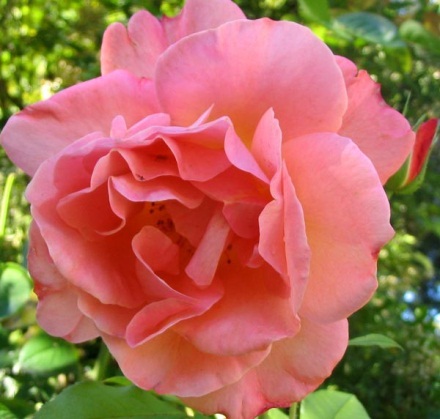 ধন্যবাদ